The National FAA Safety Team Presents
Topic of the MonthJune	
Transition Training
<Audience>
<Presenter>
< >
[Speaker Notes: 2014/10/01-065 (I)PP Original Author, J Steuernagle; POC Kevin Clover, AFS-850 Operations Lead, Office 562-888-2020; revised by John Steuernagle 07/2017

Presentation Note:  This is the title slide for Transition Training

Presentation notes  (stage direction and  presentation suggestions) will be preceded by a  Bold header: the notes themselves will be in Italic fonts.  

Program control instructions will be in bold fonts and look like this:  (Click) for building information within a slide;  or this:  (Next Slide) for slide advance.

Some slides may contain background information that supports the concepts presented in the program.  

Background information will always appear last and will be preceded by a bold  Background: identification.

We have included a script of suggested dialog with each slide.  Presenters may read the script or modify it to suit their own presentation style.

The production team hope you and your audience will enjoy the show.   Break a leg!  

 (Next Slide)]
Welcome
Exits
Restrooms
Emergency Evacuation
Breaks
Set cell phones and pagers to silent or off 
Sponsor Acknowledgment
Other information
2
[Speaker Notes: Presentation Note: Here’s where you can discuss venue logistics, acknowledge sponsors, and deliver other information you want your audience to know in the beginning.  

You can add slides after this one to fit your situation. 

(Next Slide)]
Overview
Loss of Control Accidents
Loss of Control Work Group Recommendations
Transition Training Types
Tips and Tricks
3
[Speaker Notes: In this presentation we’ll talk a little bit about Loss of Control Accidents and recommendations from a work group that studies loss of control.  We’ll talk about the different types of transition training and offer suggestions that will help you to get the most from your training.  Finally we’ll give you some tips and tricks that will help you to avoid loss of control in any aircraft.

Presentation Note: If you’ll be discussing additional items, add them to this list  (Next Slide)]
Fatal LOC Accidents – 10 Years
4
[Speaker Notes: There were 1250 fatal loss of control accidents in a recent 10 year period.  (Click)

About half of those accidents occurred in the maneuvering and approach phases of flight – think stall/spin/crash 

It’s also true that many accidents occur when pilots fly aircraft they’re unfamiliar with.  In fact the first 50 to 100 hours in a new aircraft type are particularly dangerous; particularly when a formal transition training program is not followed.  

(Next Slide)]
LOC Workgroup Findings
Lack of single – pilot CRM skills
Unstabilized approaches
Inappropriate go-around procedures
Flight after extended periods of not flying
Insufficient transition training
Over reliance on automation
Flight after use of drugs
Lack of Aeronautical Decision Making Skills
5
[Speaker Notes: Here are some findings of a recent study of Loss of Control accidents.  Most fatal GA Loss of Control accidents have one or more of these causal factors.  

	Single-pilot Cockpit Resource Management skills are often cited as deficient.  There’s a lot of information and resources available and the most successful pilots know how to make use of all of it without introducing distractions.

	Many loss of control accidents result from unstabilized approaches – both VFR and IFR.  This is closely tied to the next item on the list – go-around procedures.  If you’re not stable on final approach – go around.  Don’t give in to pressure to get it on the ground.  Learn to recognize and correct for de stabilizing influences.
	
	For flight after extended periods of not flying think of aircraft builders who spend years of spare time building and then begin a flight test program in a brand new aircraft.  Or imagine a pilot who’s taken time off from flying to work on career, education, or family and then returns to the game.  Transition and refresher can make all the difference here.
	
	Insufficient transition training is what we’re addressing in this presentation so enough said about that for now. 
	We’re seeing it in the airlines and also in general aviation – Over reliance on automation and the proliferation of “glass” cockpits have contributed to a remarkable number of loss of control accidents.
	
	Toxicology studies following fatal GA accidents found some sort of medication in 80 % of accident pilots.  Although we can’t say the medication caused the accident it could be a factor as is the underlying medical condition requiring the medication.  Obviously full disclosure to your Aviation Medical Examiner is key to avoiding compromise of your piloting skills.
	
	Finally, Investigators suggest the need for improvement in Aeronautical Decision Making.  

(Next Slide)]
Stepping up
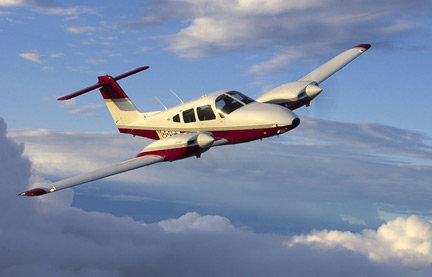 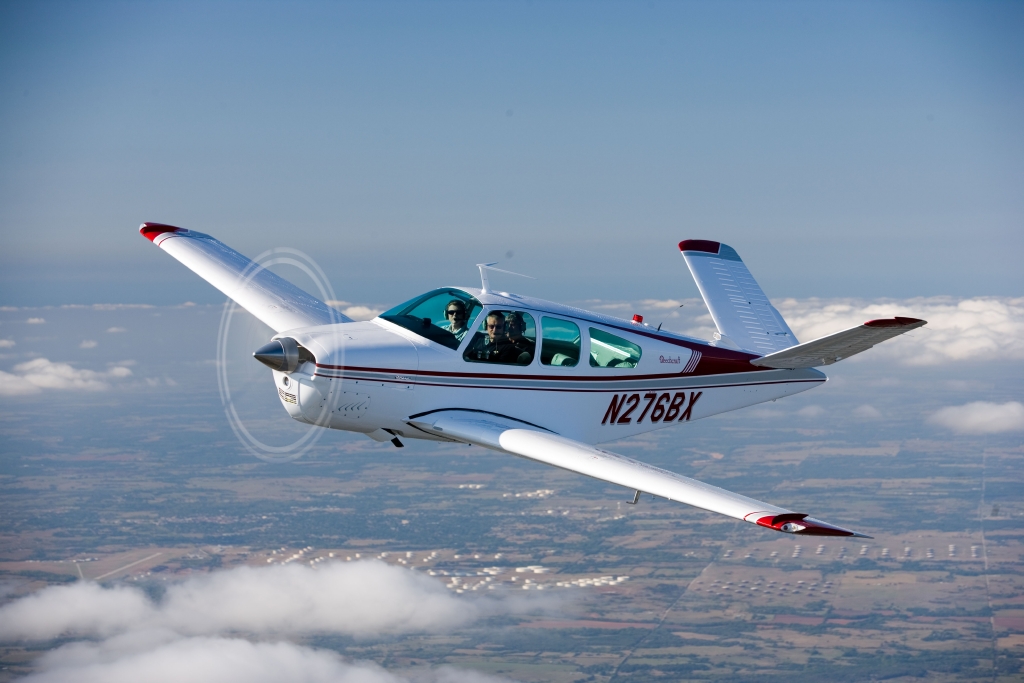 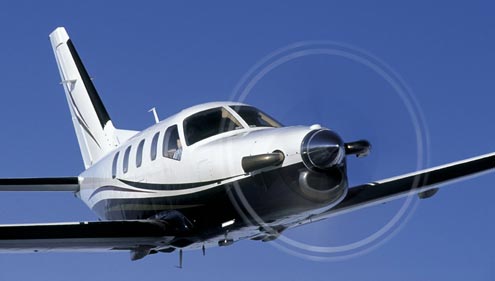 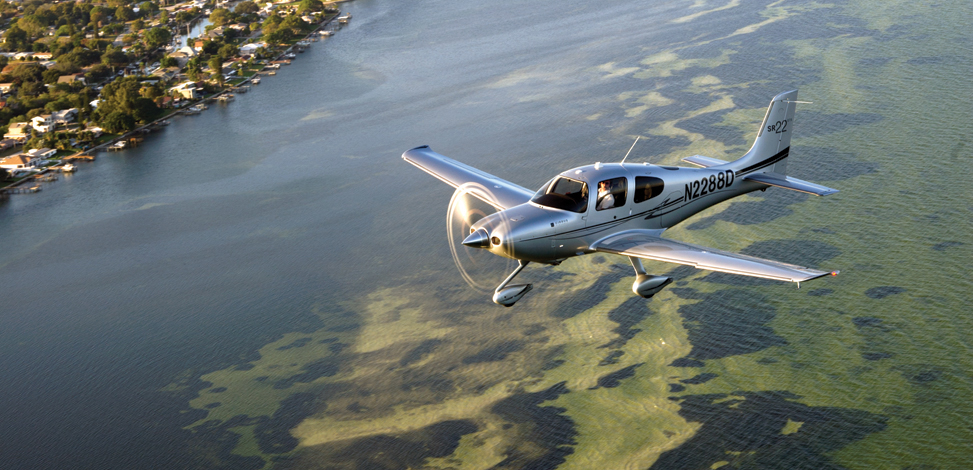 6
[Speaker Notes: Pilots usually think of transition training in the context of stepping up to a larger, faster, or more complex aircraft.  

Complex airplanes are generally faster than what transitioning pilots are used to.  With more to do and less time to do it, staying ahead of the airplane can be a challenge.   

(Next Slide)]
Transition Training for Pilots
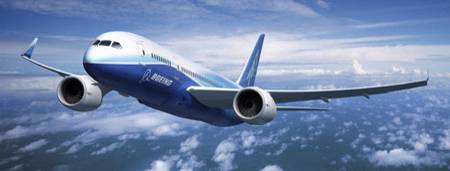 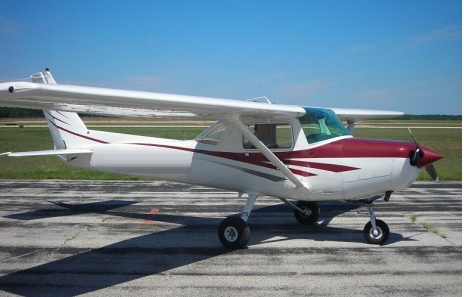 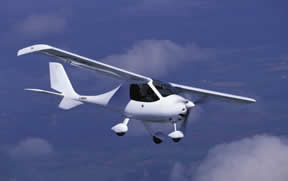 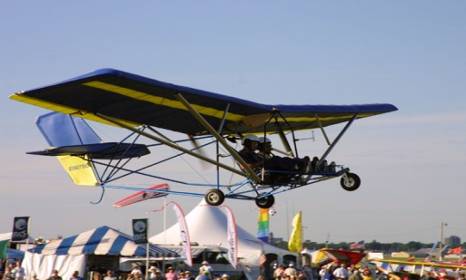 [Speaker Notes: But transition training works both ways.  Believe it or not; it’s equally challenging to transition from high performance airplanes to lower performance craft.  

Pilots trained in C152 “Heavies” approaching at 60 knots may find themselves floating down the runway in designs with lower wing loading and lower approach speeds.   

Stories abound of light sport aircraft damaged at the hands of certificated pilots who were trained in traditional aircraft.

So stepping down is just as important as stepping up.  Let’s face it – we all want to get the best performance out of our flying machines and we want to do it safely.  That means we need to be thoroughly familiar with each aircraft we fly.   

Presentation note:  Poll the audience as to what types of aircraft they fly i.e. experimental, light sport, tail wheel, single  vs multi engine, transport category.  Many audiences will have a wide diversity of experience. 

Well it’s obvious that the need for transition training isn’t going away soon.  Now let’s take a look at how to get started.   

(Next Slide)]
Read the book
Pilot’s Operating Handbook
Performance Charts
Speeds for safe operation
Weight & balance
Mission planning
Emergency procedures
Systems
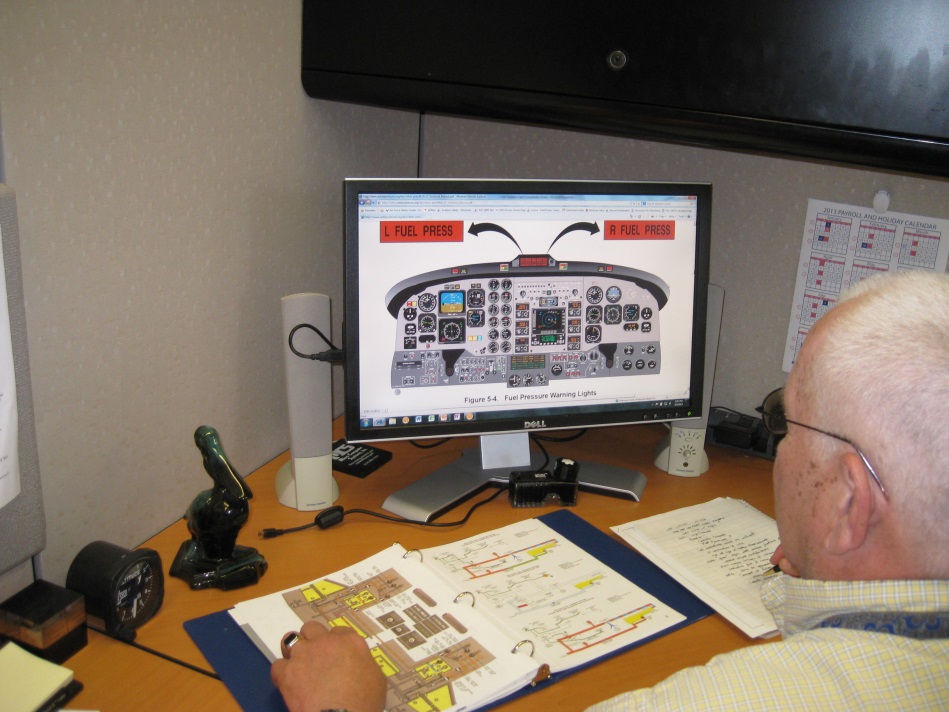 8
[Speaker Notes: You can get a leg up on your transition if you study the book first.  	Especially if you’ve flown similar aircraft before.

If the systems are all new to you get a flight instructor to guide your study.

Know these cold:
	Emergency procedures
	Speeds, power settings, & configurations for normal operations

Plan several flights that represent the types of operations you intend to pursue.  You’ll get a feel for what you can and can’t do with the new flying machine

As you progress keep a list of questions and review them with your CFI  

(Next Slide)]
Find an Instructor
Experienced and current in make & model
Interview
Current Owners
Aircraft Type Clubs   http://www.eaa.org/govt/tcc.asp 
Pilot organizations
AOPA  http://aopa.org/
EAA     http://eaa.org/
Simulation Training Providers
Use a Syllabus
Budget
Time and Money
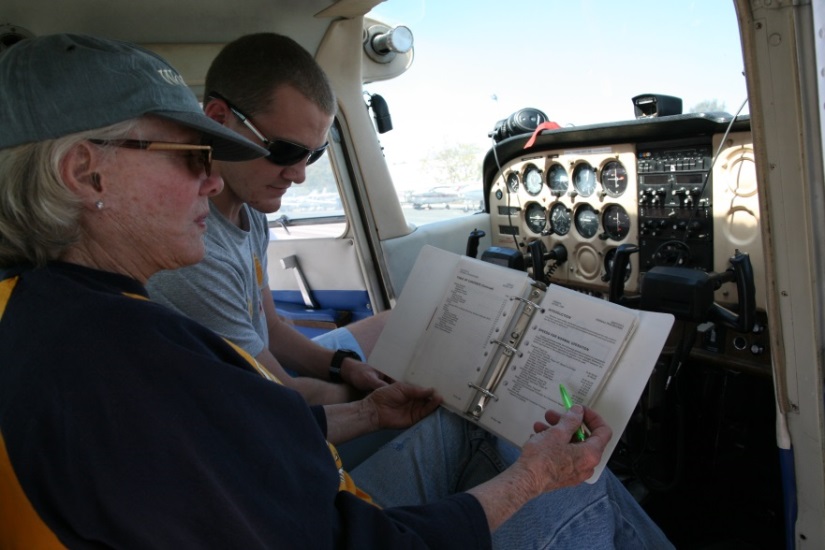 9
[Speaker Notes: Presentation note:  Underlined text on this slide links to websites with additional information.

Finding the right flight instructor is key.  Your CFI must be experienced and current in the make and model you’re transitioning to.

To find the right instructor, Interview
	Current owners – they can recommend training organizations and flight instructors
		      and they may also be willing to loan some training materials for you to look over.
	Aircraft Type Clubs
		Excellent source of aircraft-specific information
		Many maintain rosters of CFI’s 
		Can often get you discounts on insurance
	Pilot Organizations
		May refer you to training providers and owners
	Simulation Training Providers
		Expensive but worth it – especially if you’re new to high performance aircraft
		May be required to qualify for insurance
	Use a Syllabus
		Effective transition training conforms to a syllabus – a roadmap through the instructional process. A good syllabus will contain:
			Training events and schedules
			Satisfactory completion standards
			Instructor and student roles and responsibilities
		Instructors should share their syllabi with their students.  That way both know what needs to be done, when it needs to be done, and what success looks like.
	Budget your time and money 
		Plan for a regular training schedule – many instructors recommend no less than 2 training periods per week
		Progress is slower and information retention is poorer, if you stretch your training out.
		Simulation training providers usually plan transitions for a week of training. 

(Next Slide)]
Find an Instructor
Interview several candidates
Discuss your mission (s)
Your experience and capabilities
The aircraft you’ve flown
What you expect to get out of transition training.
Assess CFI experience
Overall
In your aircraft and operations
Assess communication style
Effective teacher
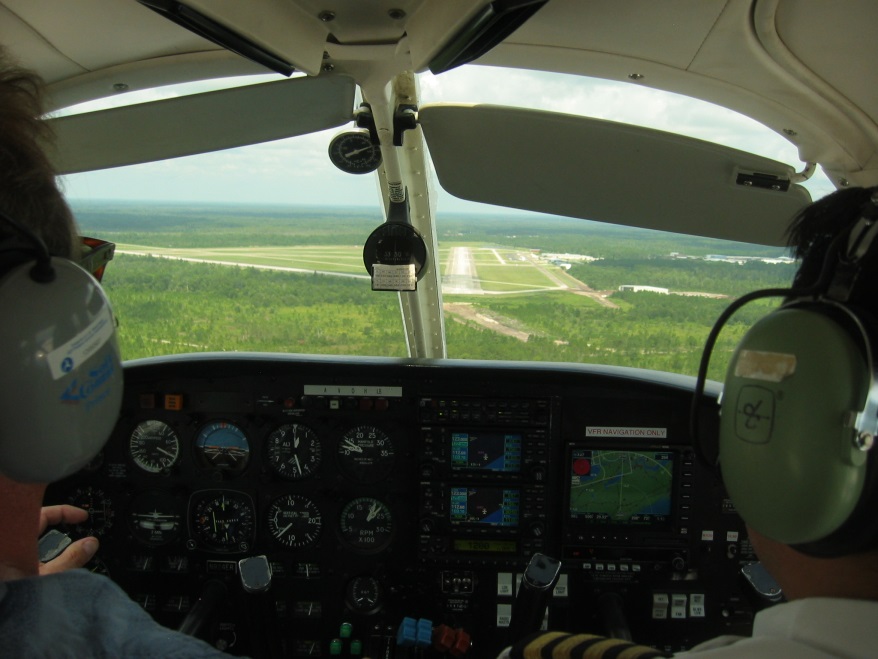 10
[Speaker Notes: It’s a good idea to interview more than one flight instructor.  During “pre-employment interviews” you’ll want to accurately inform CFIs of your experience and capabilities.  Discuss the aircraft you’ve flown and ask for input on your planned transition.  Be sure to clearly state what you expect to get out of the training and how you intend to use the aircraft.  (Click)

This is also the time for CFIs to tell you about their flying.  Overall experience is always valuable but more important is recent experience in your aircraft and operations.  (Click)
Also assess the CFI’s communication style.  Is information conveyed clearly and without ambiguity?  Is the candidate an effective teacher? 

(Next Slide)]
Amateur built & Light Sport
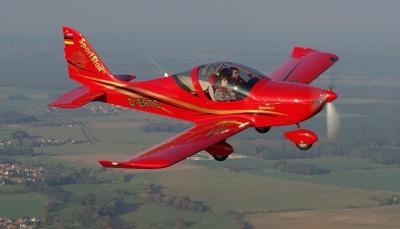 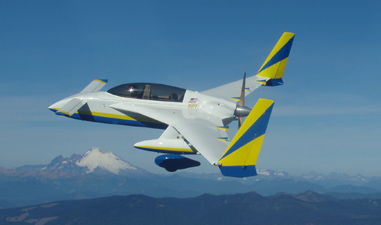 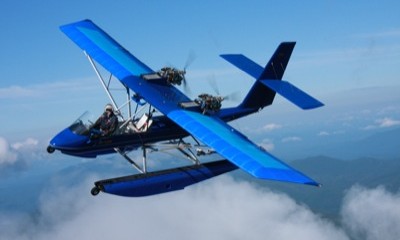 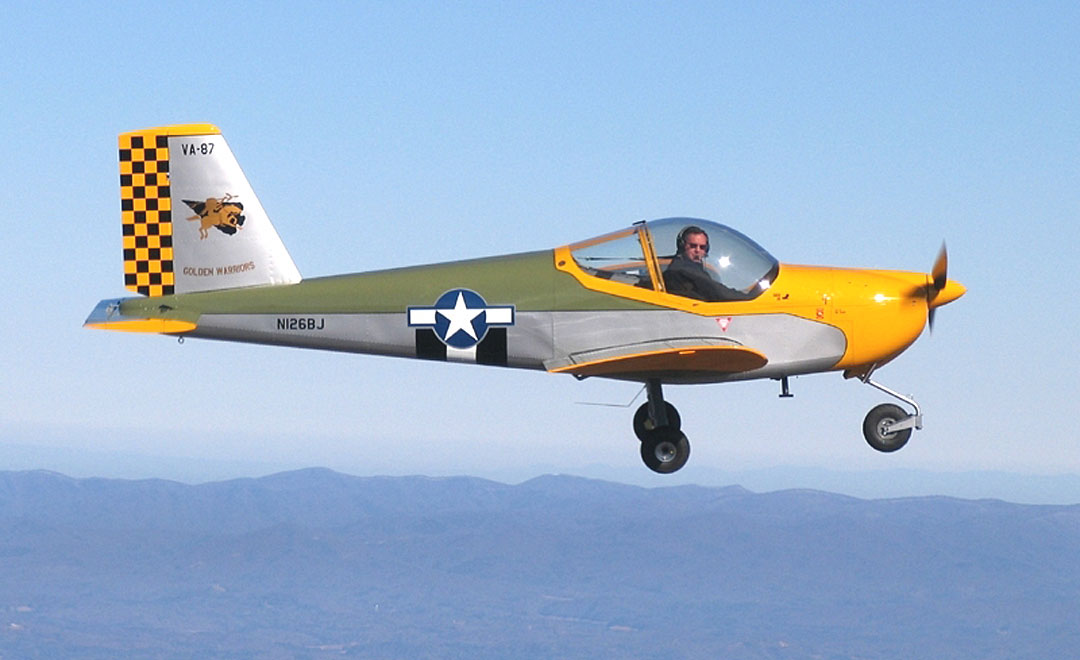 11
[Speaker Notes: Amateur built and Light-sport aircraft have a huge range of flight characteristics and performance
	Cruise speeds from less than 60 to more than 300 mph.
		High wing loading can result in higher stall and approach speeds
		Low wing loading can result in excessive float if approach & landing speed is too high
	Structure may not be as crash worthy as standard type certificated designs
	May have comprehensive or minimal POH
	Amateur-built aircraft, in particular, may vary from airframe to airframe – even within the same make, model, series.
		Construction differences abound 
		Builders often modify design during construction
		  	Often feature non-standard placement of instruments and controls
		Builders develop their POH during the flight test phase of the project
			Some POHs are comprehensive some are minimal
				Another reason why instructor selection is critical 

 (Next Slide)]
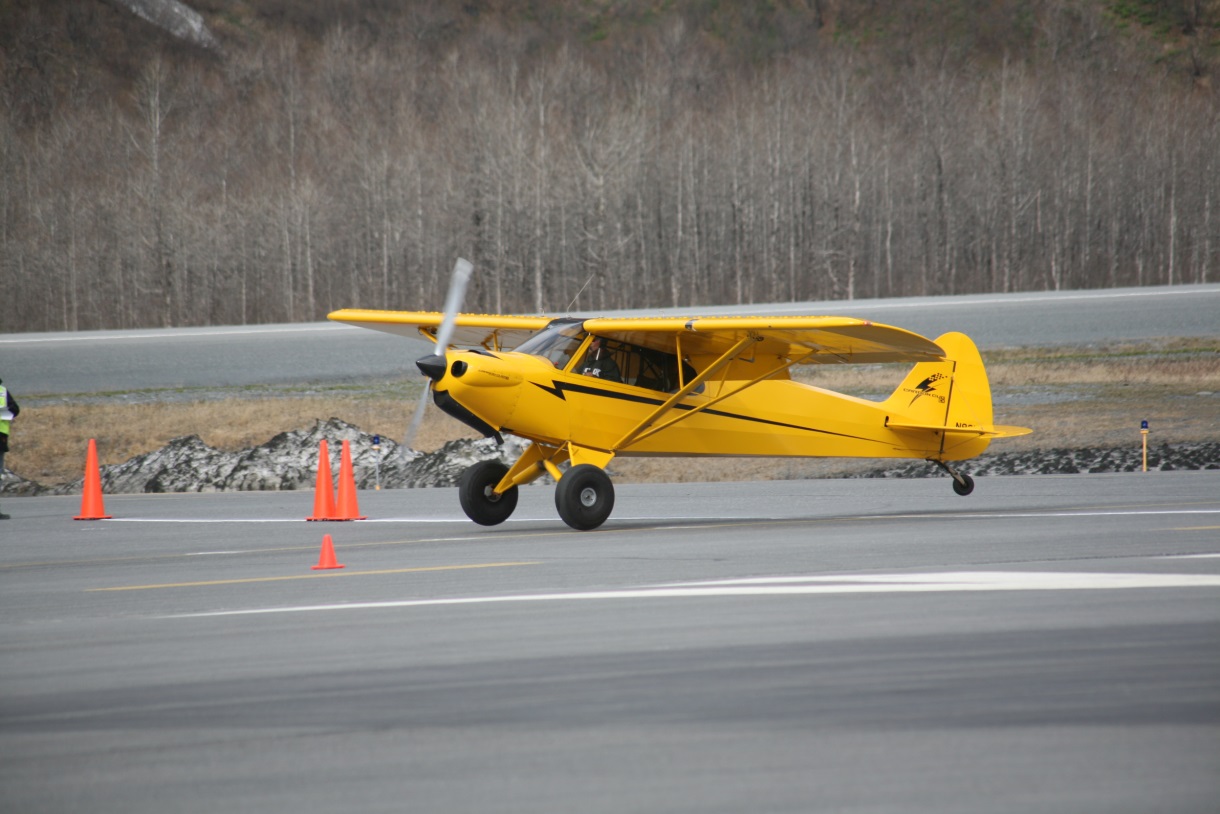 LSA Categories
Light Sport Aircraft (LSA)
Reference: 14 CFR Part 21.190 
Ready To Fly From Manufacturer
Uses: Personal, Towing, Flight Training
Experimental –Light Sport Aircraft (ELSA)
Reference: 14 CFR Part 21.191(i)
Light Sport Kit Aircraft
Kit-built Light Sport Aircraft
Downgrade From LSA To ELSA
Personal Use Only
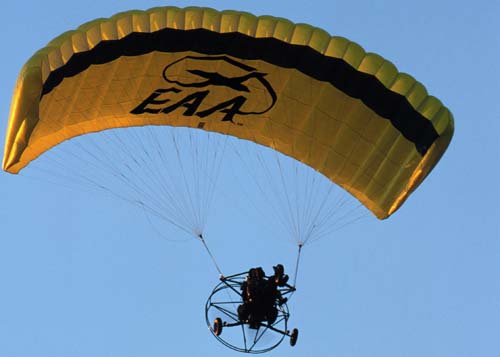 [Speaker Notes: Light-sport Aircraft come in many forms including airplanes, gliders, powered parachutes, weight-shift-control, and lighter than air designs.
	LSAs are manufacturer-built to LSA consensus standards and are issued a special airworthiness certificate and standard operating limitations
	Owners and operators are required to maintain these aircraft according to manufacturer’s specifications

	E-LSAs are either amateur built or may have been moved to the E-LSA category by their owners
	They are issued experimental airworthiness certificates and operating limitations appropriate to the individual airframe

Obviously transitioning pilots will need to know what type of certificate and operating limitations pertain to the airframe they’re flying.  
	Another good argument for engaging a CFI who’s thoroughly familiar with the nuances of the flying machine and who can explain the paperwork to transitioning pilots. 

(Next Slide)]
Fatal Accidents
Standard Aircraft             2.0 / 100,000 Hrs.
Amateur built Aircraft     4.2 / 100,000 Hrs.

Private pilots or higher are more than twice as likely to crash LSAs then LSA pilots
First 50 hours of flight in Experimental/Amateur Built Aircraft are particularly hazardous
Transition Training can make this period much safer.
[Speaker Notes: Here we can see that Fatal accidents in Amateur built aircraft occur at more than twice the rate for Standard Aircraft.

The first 50 hours in Experimental/Amateur Built aircraft are particularly hazardous.  Constructors must conduct a test flight program to develop performance and control parameters and, based on those test flights, adjustments and modifications may be required - all while learning how to fly a new aircraft.  Constructors use the test flight data to produce a Pilot’s Operating Handbook that may be comprehensive or minimal.  At least future pilots of that aircraft with access to the POH will have something to go on but for the original constructor it’s all new territory.  

		Many Amateur-built aircraft are faster and less crash worthy than standard aircraft.
		Higher stall speeds and different handling characteristics.

But of special interest in the transition discussion is that pilots trained in standard aircraft and who are certificated at the Private Pilot or higher level are more than twice as likely to crash a light sport aircraft than LSA pilots who were trained in light-sport aircraft to begin with. 
		
	Skills learned in standard aircraft don’t directly translate to LSA operation
		Lower aircraft performance issues. 
		Lower wing loading  

(Next Slide) 

Background:  In 2012, NTSB completed a safety study of E-AB aircraft that included the use of an EAA survey of E-AB pilots.
Among other findings, NTSB concluded that the flight test period—the first 50 hours of flight—is uniquely challenging for most E-AB pilots because they must learn to manage the handling characteristics of an unfamiliar aircraft while also managing the challenges of the flight test environment, including instrumentation that is not yet calibrated, controls that may need adjustments, and possible malfunctions or adverse handling characteristics. NTSB added that the E-AB safety record could be improved by providing pilots with additional training resources and, accordingly, made several recommendations to FAA and EAA regarding
flight training and testing.]
Required Training
Tail wheel
Sea Plane
Multi-engine
High Altitude
Complex
High Performance
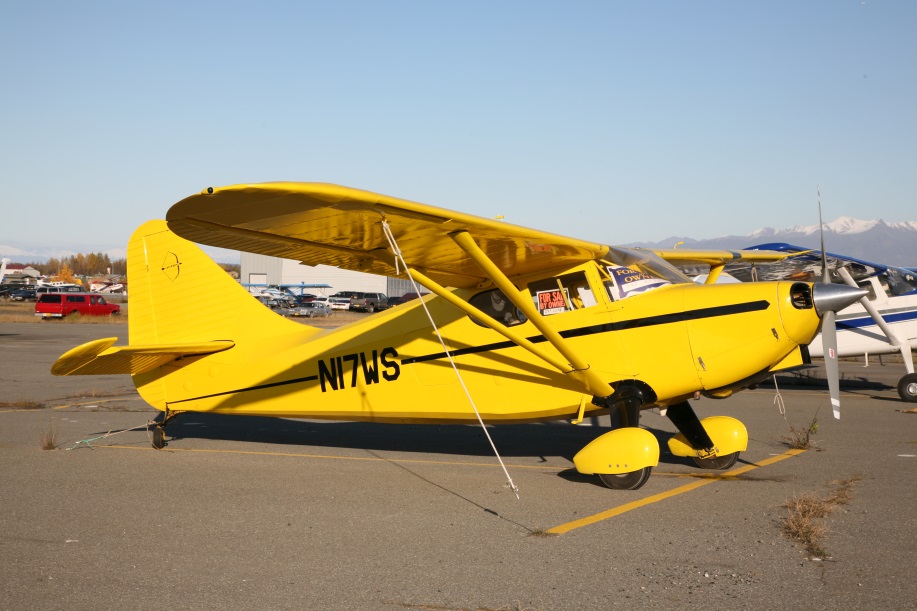 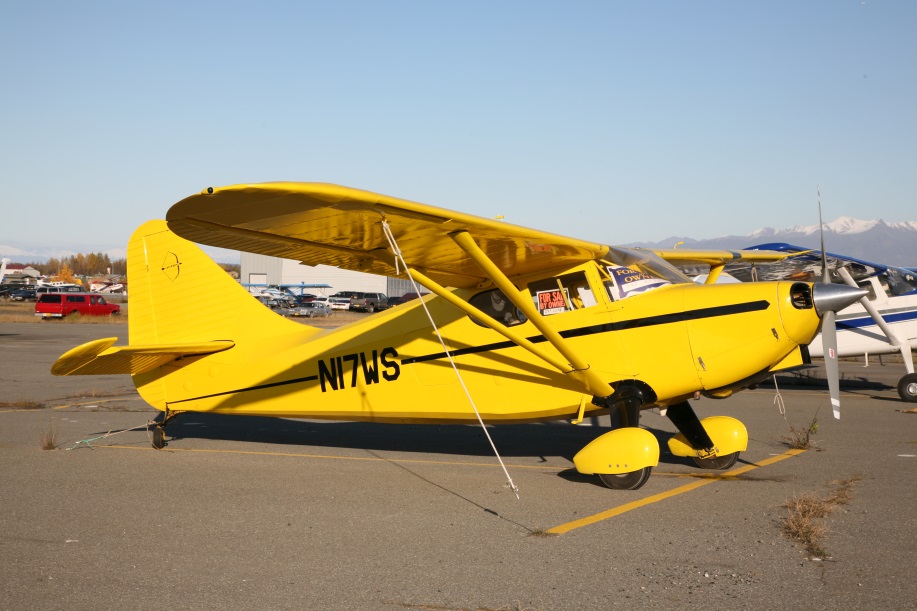 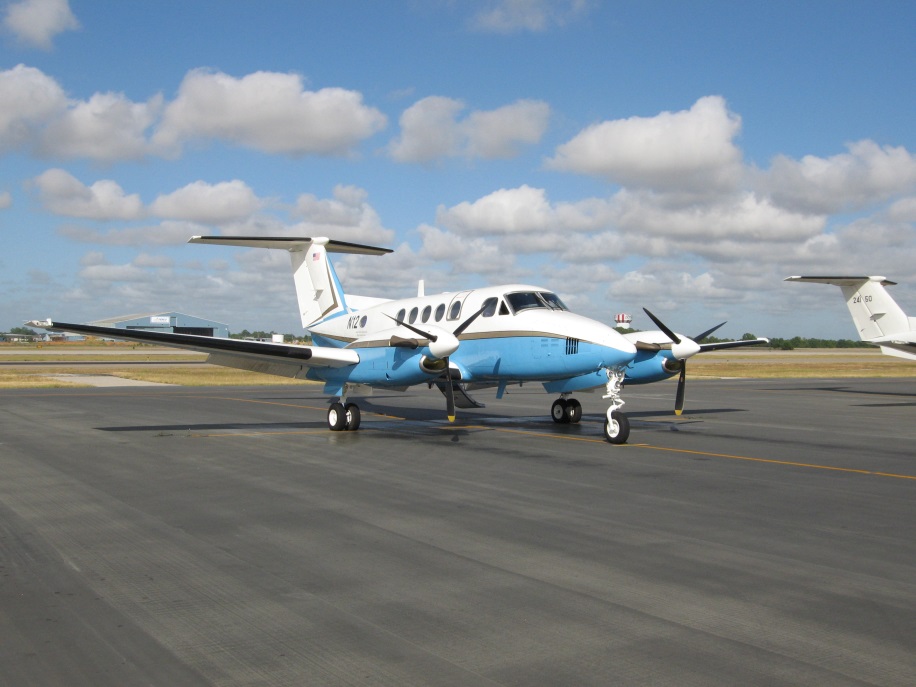 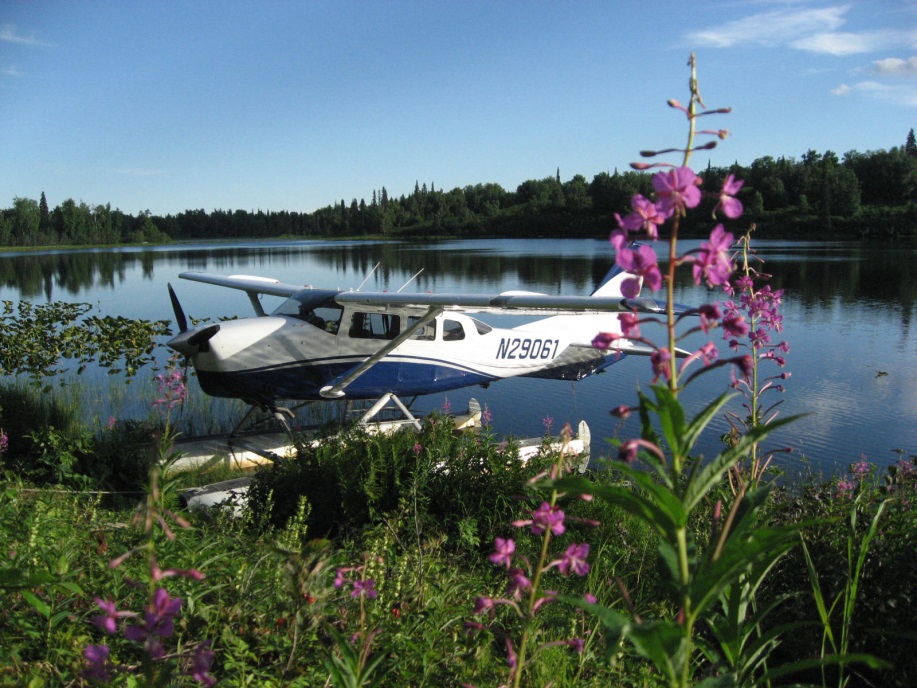 14
[Speaker Notes: Some transitions require documented training and/or additional certification.
	Tail wheel, complex, high performance, & high altitude operations require training and an endorsement
	Multi-engine and Sea Planes require training, endorsement, & a certification test.  

(Next Slide) 

Presentation Note:  You may want to poll the audience as to how many have received this required training.  Some may be willing to share stories of their transitions and offer suggestions for improvement.]
Required Training
Get the right instructor
Train where you will fly
Develop Personal Performance Figures and Minimums
Fly at mission weights
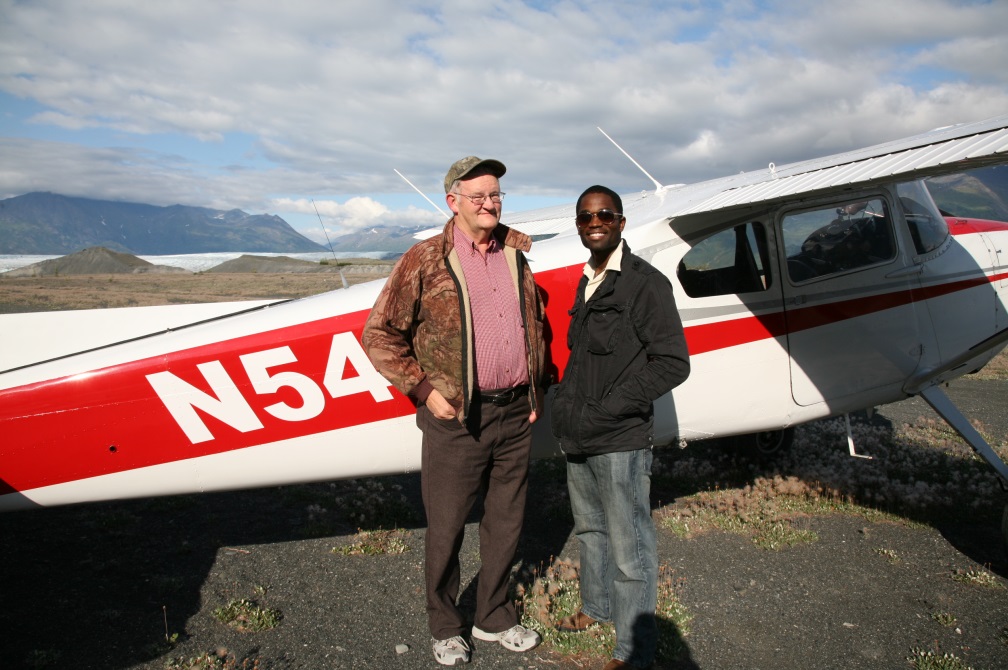 15
[Speaker Notes: Whether or not you’ll be taking a flight test, it’s always important to get the right instructor – one who’s not only thoroughly familiar with the airplane but also with the environment where you intend to fly.  Obviously getting your tail wheel endorsement at a 3,000 foot paved airport in Florida won’t prepare you
for off airport operations in Alaska.  

Work with your instructor during your training to develop personal performance figures and personal minimums.  This will tell you what you’re capable of doing with the aircraft in your chosen operations environment.  We suggest you revise the data you develop annually.  That way you’ll know exactly what you’re capable of – and what you’re not.

Make sure you do some training and develop your personal performance data at mission weights.  There’s often a big difference in performance and handling between a fully loaded aircraft and one that only hauls a couple of people and half fuel.

(Next Slide)]
Legal vs Safe
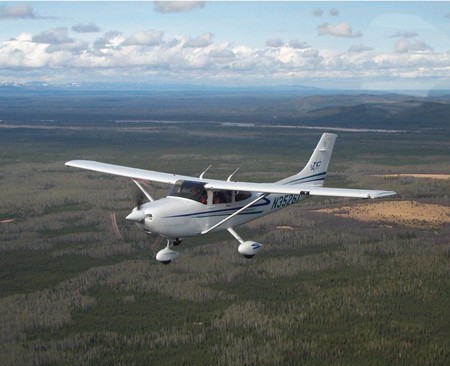 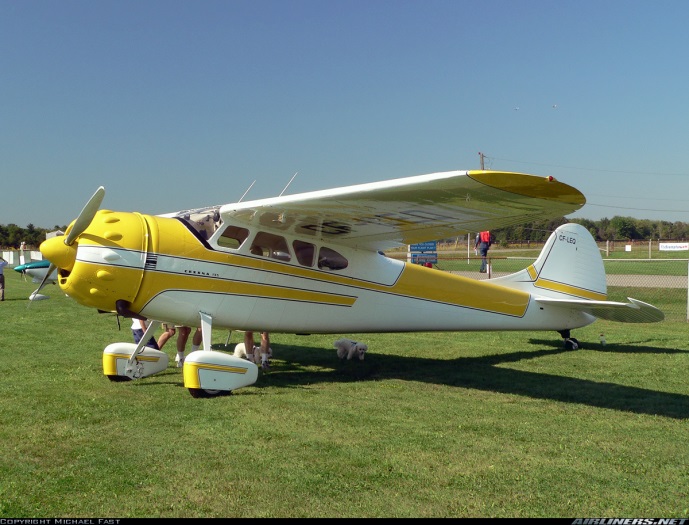 16
[Speaker Notes: Remember there can be a big difference between being legal and being safe.
	You might get your high performance training in a Cessna 182  (Click)
		and your tail wheel endorsement in a Piper Cub  (Click)
	 		but that doesn’t mean you’ll be safe in a Cessna 195 without some additional training. 

 (Next Slide)]
Not just the airplane
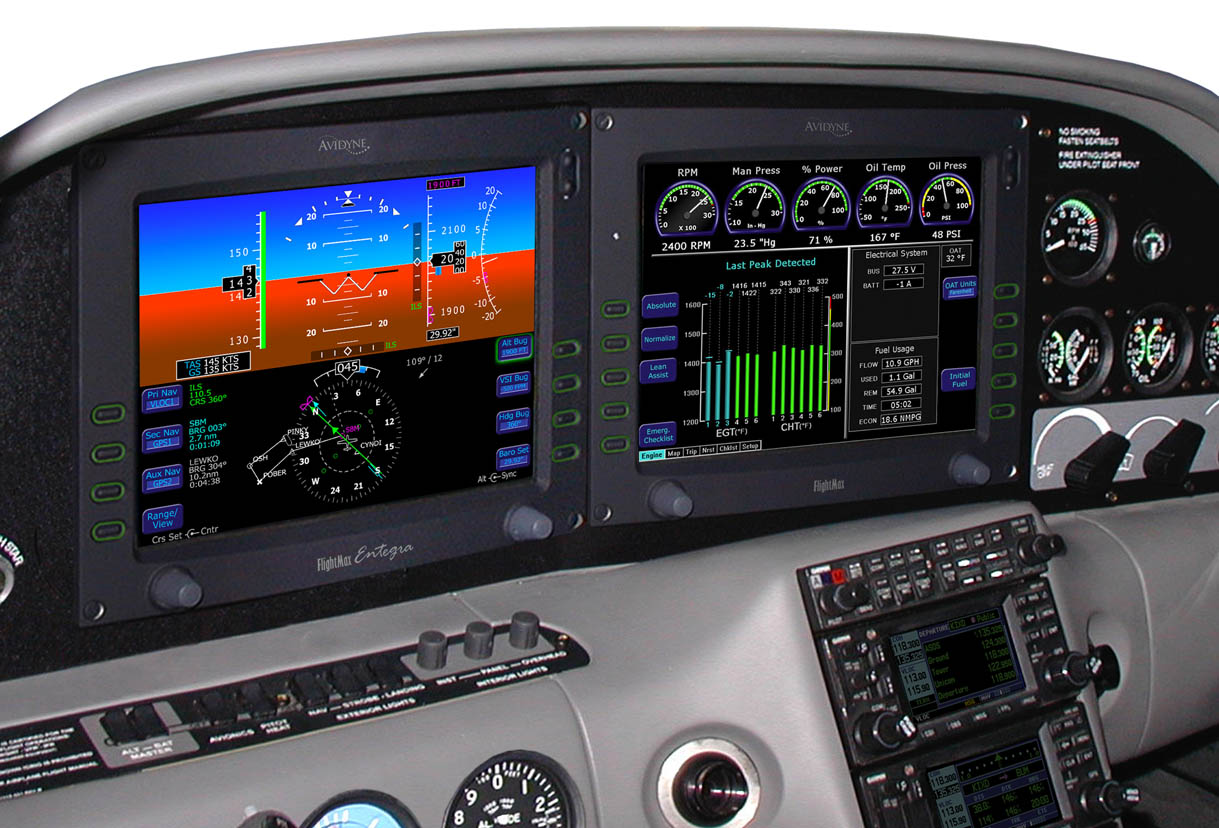 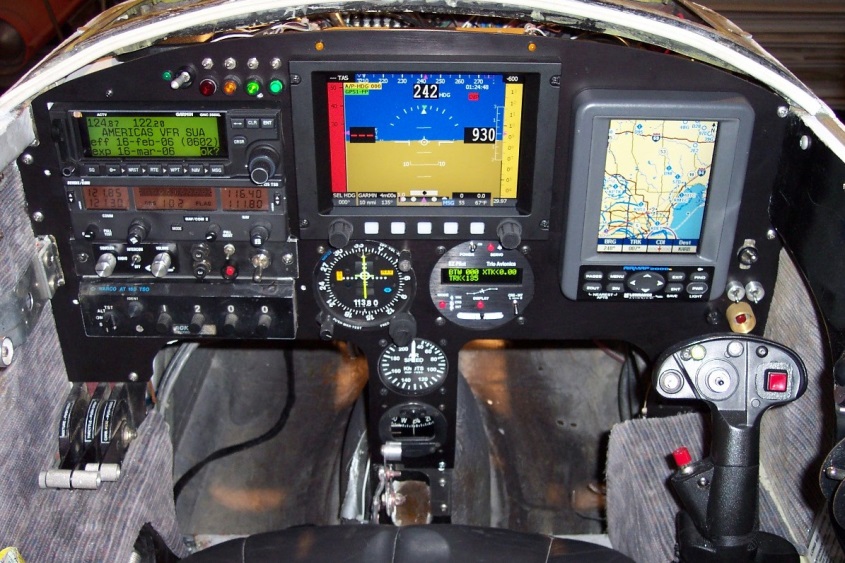 17
[Speaker Notes: New avionics systems require transition training too.  Not just to get the most out of them but for basic safety as well.  

	Many transitioning pilots feel overwhelmed by the volume of information available on today’s avionics systems.
		Trouble separating critical information from non-critical.
		Confusion over multiple ways to do the same thing
		Soft key’s that can represent multiple functions
		Increased heads down time

Presentation Note:   Poll audience as to what sort of instrumentation they’re flying.  If there are glass cockpit aviators in the audience ask them to talk about their transition experience and how long it took to be comfortable with the new technology.


	Expect transitions to take longer if the aircraft you’re training in has unfamiliar glass cockpit instrumentation.

		You can reduce training time and make time in the aircraft more productive if you log some time on an avionics simulator
			Most manufacturers have personal computer-based simulations for their products
			Many avionics packages can be operated in simulator mode. (Next Slide)]
Operations Environments
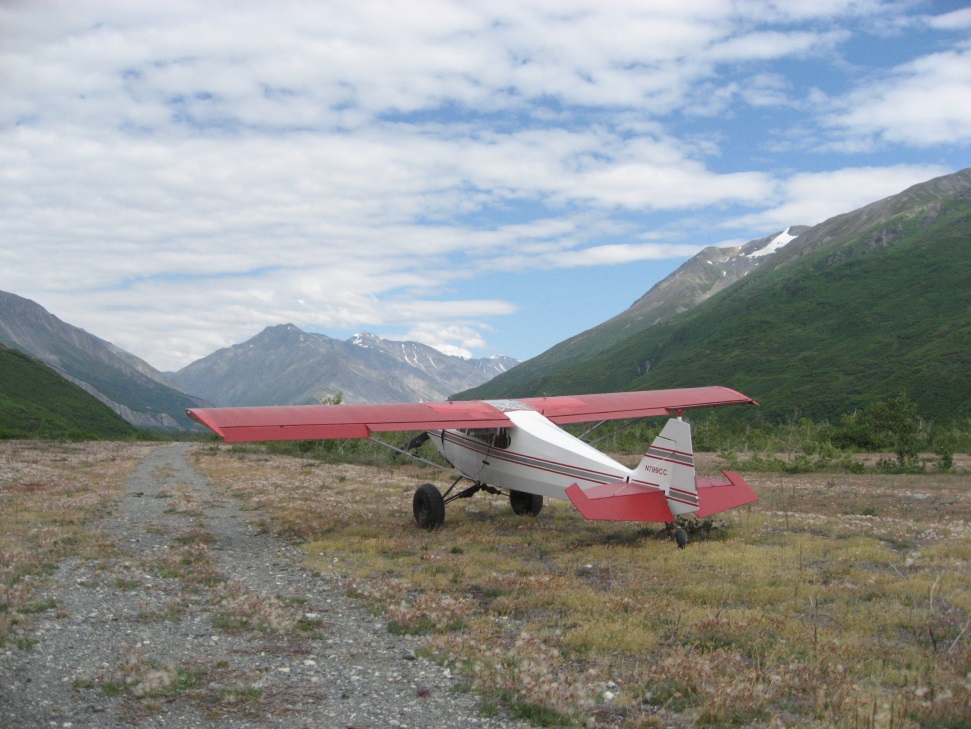 18
[Speaker Notes: Big changes in operations environments should also be viewed as transitions
	Private pilots must be trained and tested on towered operations but it’s a good idea to take a CFI along on your first trip to a major metropolitan area
	A private pilot with less than 50 hours in type crashed on final approach while complying with a series of controller requests for S turns to accommodate departing 	traffic.  
	Never compromise a stabilized approach by maneuvering.  If maneuvering is requested or required - go around.  
	Similarly requests, for speed changes should not be honored if they would result in a destabilized approach.

Big city pilots who are comfortable with busy towered operations can be overwhelmed when operating to back country airstrips.  Back country transition training can acquaint you with the nuances of rural environments and ensure your wilderness flying can be done safely. (Next Slide)]
Tips and Tricks
Give yourself some room
Manage Distractions
Fly by – not around
Document Personal Performance
Seek refresher training
Within six months of original transition training
Annually thereafter
Wings Pilot Proficiency Program
When returning to flying after period of inactivity
Practice
19
[Speaker Notes: Finally here are some tips and tricks to help you avoid a “loss of control accident”

Give yourself some room
Most stall/spin/crash sequences begin close to the ground.  Many happen in the traffic pattern so, when you’re thinking about going slow don’t think low at the same time.  Practice slow speed maneuvering at altitude where you have time to recover from a stall or spin.
Do this regularly to maintain proficiency
	
Manage Distractions
Learn to manage distractions – especially while maneuvering close to the ground
Sterile cockpit while in departure & approach flight segments and while maneuvering
Make sure aircraft is stable before copying ATC instructions, changing charts, reviewing approach, etc.
Assign 2nd pilot or a passenger to help you scan for traffic.

Presentation Note:  Ask audience about how they manage distractions.  Relate additional things you do to keep distractions to a minimum
	
Fly by – not around
When viewing scenery or photographing subjects on the ground fly by your target in straight & level flight then turn and fly by in the opposite direction.
Concentrate on the mission task while stable then concentrate on the turn.  This is also a good time to have a 2nd pilot aboard to share the workload.
	
Document your personal performance 
Do this at mission weight and in the environment you’ll be operating in.  This will tell you what you’re capable of doing with the aircraft.  

Seek regular refresher training.  
Even though your transition training was excellent, regular proficiency training will keep you at the top of your game.
We recommend a refresher within six months of your original transition training and an annual checkup after that.  The Wings Pilot Proficiency Program is an excellent way to keep your skills sharp and your Flight Review up to date.

And finally, Practice 

It’s amazing how quickly pilot skills can go from razor sharp to not so hot.  Regular practice is essential to keep you at the top of your game so fly as often as you can.  You’ll aviate with confidence and besides – it’s fun. 

(Next Slide)]
_______ and _______ together account for about half of all fatal LOC Accidents:
Landing
Maneuvering Flight
Take off
Approach
20
[Speaker Notes: Presentation Note:  Ask the audience to answer this question.  When they have answered; click to reveal the correct answers.

Now for a quick review:

Blank and Blank together account for about half of all fatal LOC accidents:

About half of all fatal LOC accidents occur in the (Click)  maneuvering and (Click)  approach phases of flight.

(Next Slide)]
To get the most out of transition training:
Read the POH
Select the right CFI
Train at least Twice a week
All of the above
21
[Speaker Notes: Presentation Note:  Ask the audience to answer this question.  When they have answered; click to reveal the correct answers.

To get the most out of transition training (Click)  All of the above

(Next Slide)]
Transition training is more important when stepping up than when stepping down.
True
False
22
[Speaker Notes: Presentation Note:  Ask the audience to answer this question.  When they have answered; click to reveal the correct answers.

Transition training is more important when stepping up than when stepping down.

(Click)  False – Transition training is important whenever you’re operating an unfamiliar aircraft or avionics system as well as when you’re operating in unfamiliar environments.  

(Next Slide)]
Pilots trained in traditional aircraft are ____  likely to crash in LSAs than pilots trained in LSAs to begin with.
More
Less
Neither more nor less
23
[Speaker Notes: Presentation Note:  Ask the audience to answer this question.  When they have answered; click to reveal the correct answers.

(Click)   Pilots trained in traditional aircraft are more likely, less likely, or neither more nor less likely to crash in LSAs than pilots trained in LSAs to begin with.  

and What’s to be done about it?   

(Next Slide)]
Good practices to avoid Loss of Control are:
Avoid Distractions
Seek Refresher Training 
Fly by – not around
Practice slow maneuvering at altitude
Participate in “Wings”
All of the above
24
[Speaker Notes: Presentation Note:  Ask the audience to answer this question.  When they have answered; click to reveal the correct answers.

Good practices to avoid Loss of Control are:     (Click)   

All of the above.  

(Next Slide)]
Questions?
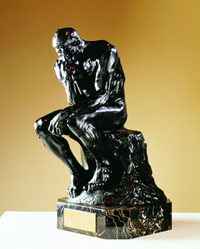 25
[Speaker Notes: Presentation Note:   You may wish to provide your contact information and main FSDO phone number here.  Modify with 
Your information or leave blank.   

(Next Slide)]
Proficiency and Peace of Mind
Fly regularly with your CFI
Perfect Practice
Document in WINGS
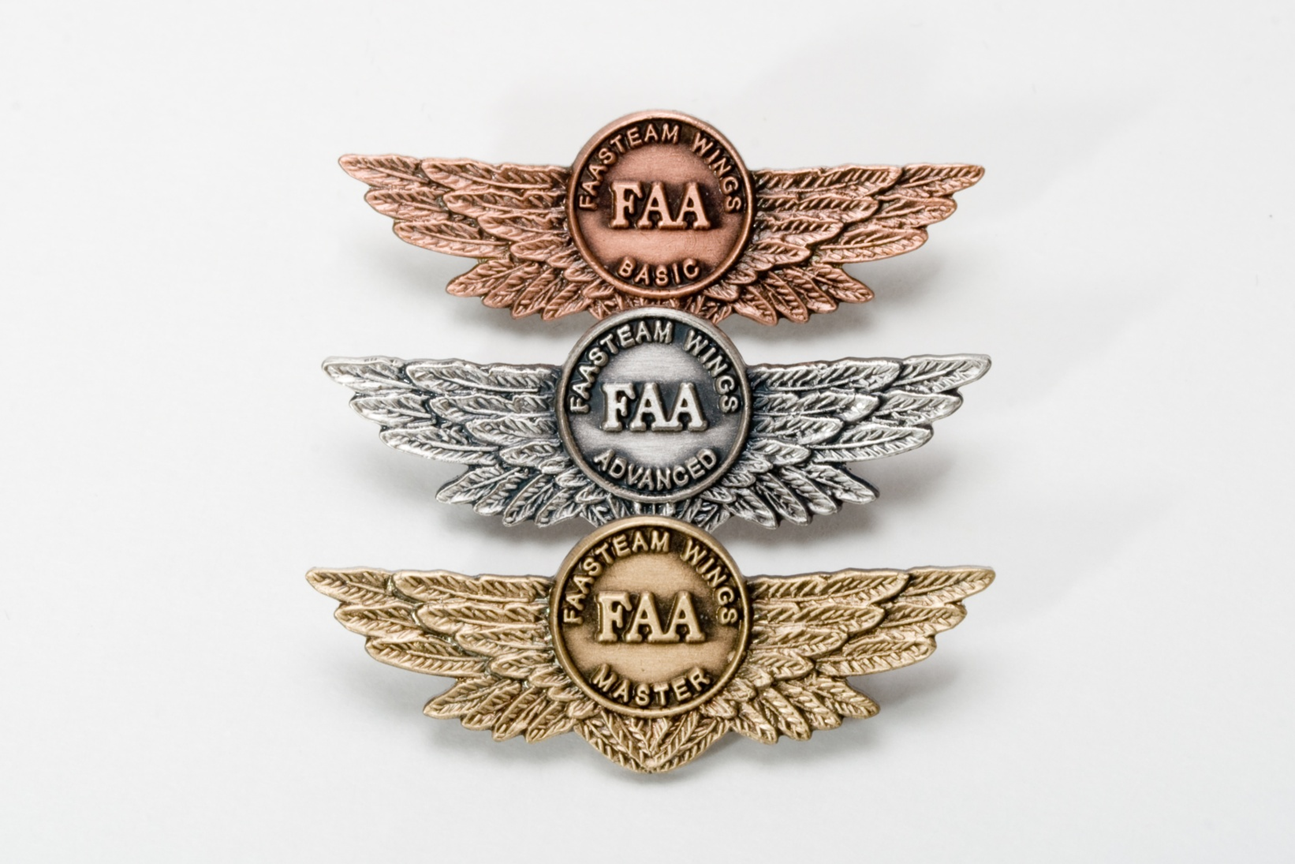 26
[Speaker Notes: There’s nothing like the feeling you get when you know you’re playing your A game and in order to do that you need a good coach  (Click) 

So fly regularly with a CFI who will challenge you to review what you know, explore new horizons, and to always do your best.  Of course you’llhave to dedicate time and money to your proficiency program but it’s well worth it for the peace of mind that comes with confidence.  (Click) 

Vince Lombardi, the famous football coach said, “Practice does not make perfect.  Only perfect practice makes perfect.”  For pilots that meansflying with precision.  On course, on altitude, on speed all the time. (Click) 

And be sure to document your achievement in the Wings Proficiency Program.  It’s a great way to stay on top of your game and keep you flight review current.

(Next Slide)]
Thank you for attending
You are vital members of our GA safety community
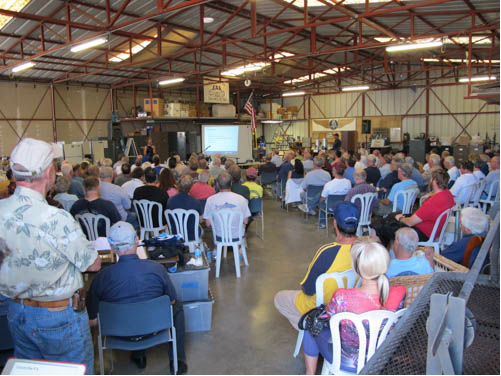 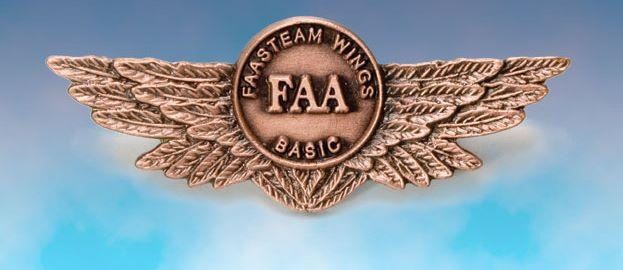 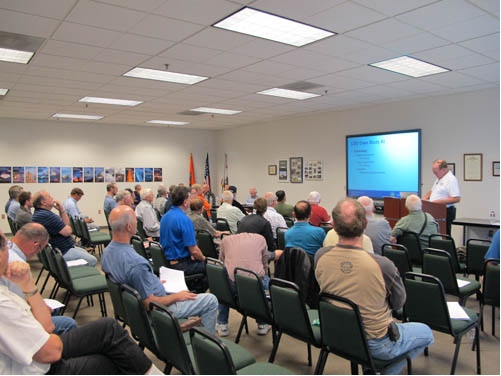 27
[Speaker Notes: Your presence here shows that you are vital members of our General Aviation Safety Community.  The high standards you keep and the examples you set are a great credit to you and to GA.

Thank you for attending.

(Next Slide)]
The National FAA Safety Team Presents
Topic of the MonthJune	
Transition Training
<Audience>
<Presenter>
< >
[Speaker Notes: (QMS File Number) Original Author: J. Steuernagle March 2017 POC: K. CloverAFS-850 Operations Lead Office 562-888-2020

Presentation Note:  This is the title slide for Transition Training

Presentation notes  (stage direction and  presentation suggestions) will be preceded by a  Bold header: the notes themselves will be in Italic fonts.  

Program control instructions will be in bold fonts and look like this:  (Click) for building information within a slide;  or this:  (Next Slide) for slide advance.

Some slides may contain background information that supports the concepts presented in the program.  

Background information will always appear last and will be preceded by a bold  Background: identification.

We have included a script of suggested dialog with each slide.  Presenters may read the script or modify it to suit their own presentation style.

The production team hope you and your audience will enjoy the show.   Break a leg!  

 (Next Slide)]